Занятие по лепке в подготовительной группе 
Тема «Черепаха»
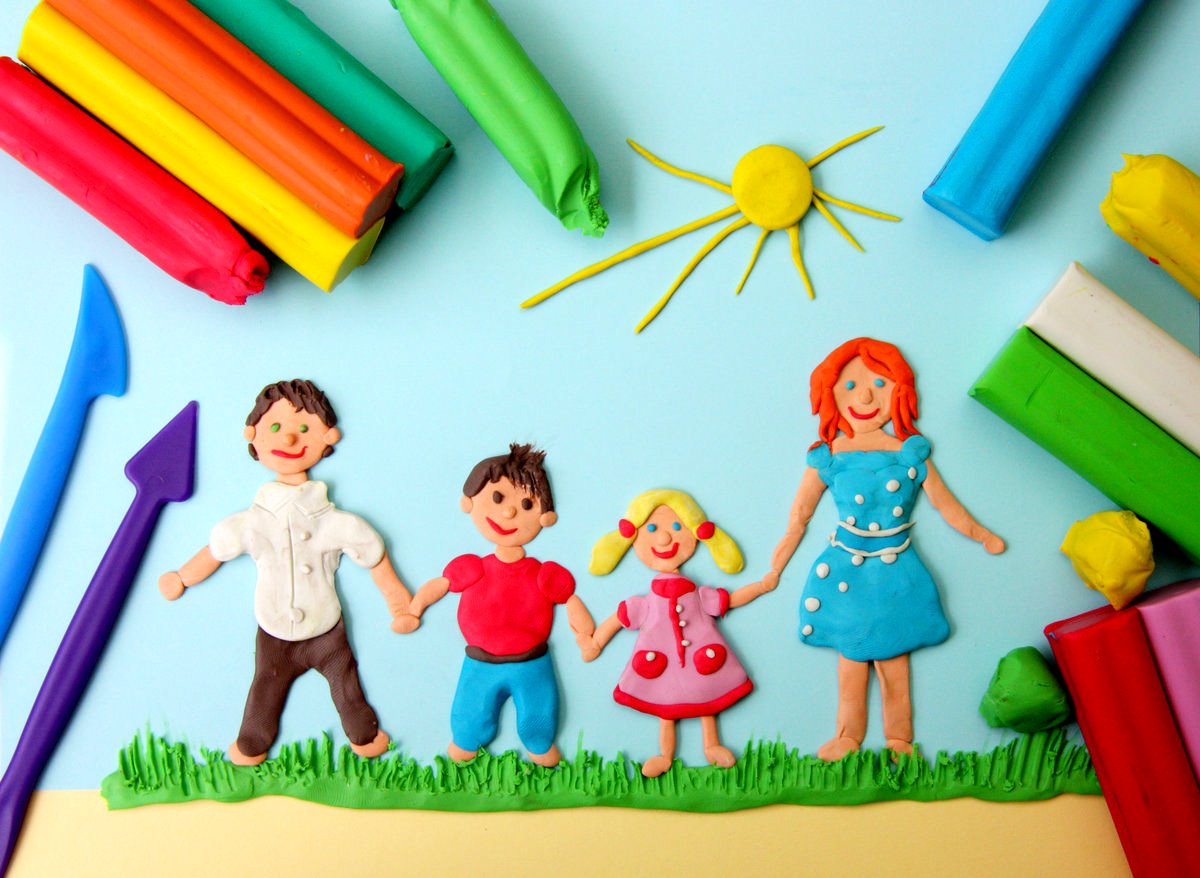 Подготовила воспитатель МБДОУ детский сад №393 Винокурова Татьяна Владимировна
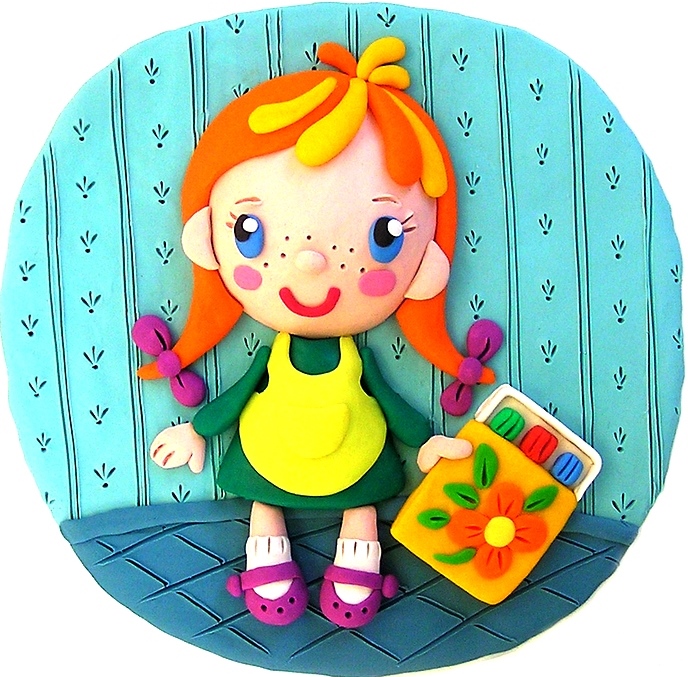 Тук-тук, ребята! Я здесь, на экране! 
Здравствуйте, ребята,  меня зовут Пластилинка!  

Я очень люблю лепить из пластилина, а вы? Какие работы из пластилина вы, ребята, лепили, расскажите!

Я хочу с вами поделиться своей творческой работой. Давайте сегодня полепим вместе?!
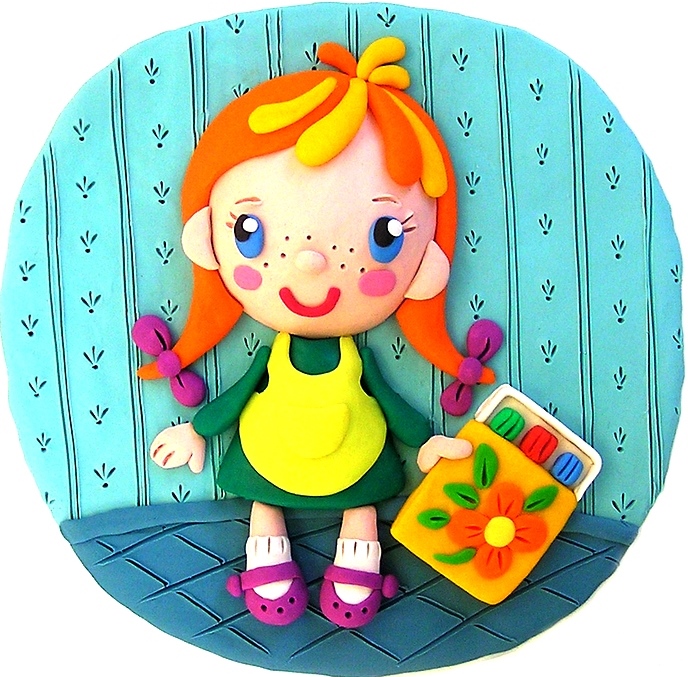 Но сначала, ребята, отгадайте загадку!

Живет спокойно, не спешит,
На всякий случай носит щит.
Под ним, не зная страха,
Гуляет…

Ну, конечно черепаха, молодцы, ребята!
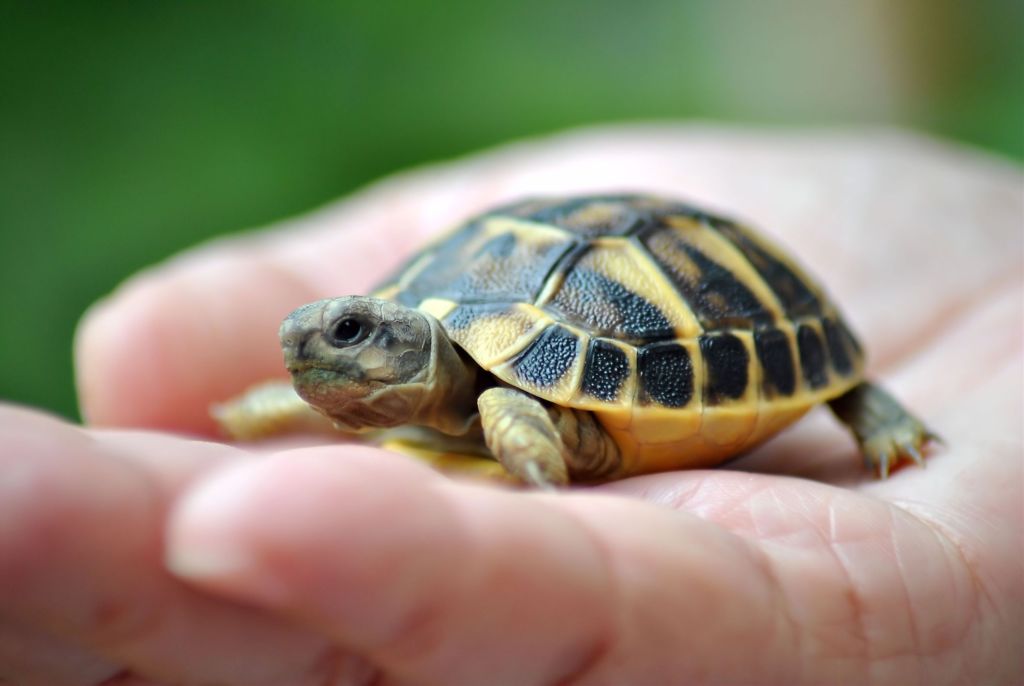 Ребята, давайте рассмотрим черепаху. Что у неё есть?
Молодцы, ребята, у  черепашки есть лапы, шея, голова, хвост.
Сколько у неё лап?
Правильно, четыре. А что ещё есть?

Молодцы, ребята, еще есть панцирь.
Посмотрите, какой большой, да? А зачем черепахе панцирь?

Верно, ребята, панцирь- это домик черепашки. Панцирь прочный, надёжный. Черепаха всегда может спрятаться в него, если настигнет опасность или захочет спать. Как вы думаете можно ли встретить черепашку на улице или в лесу?
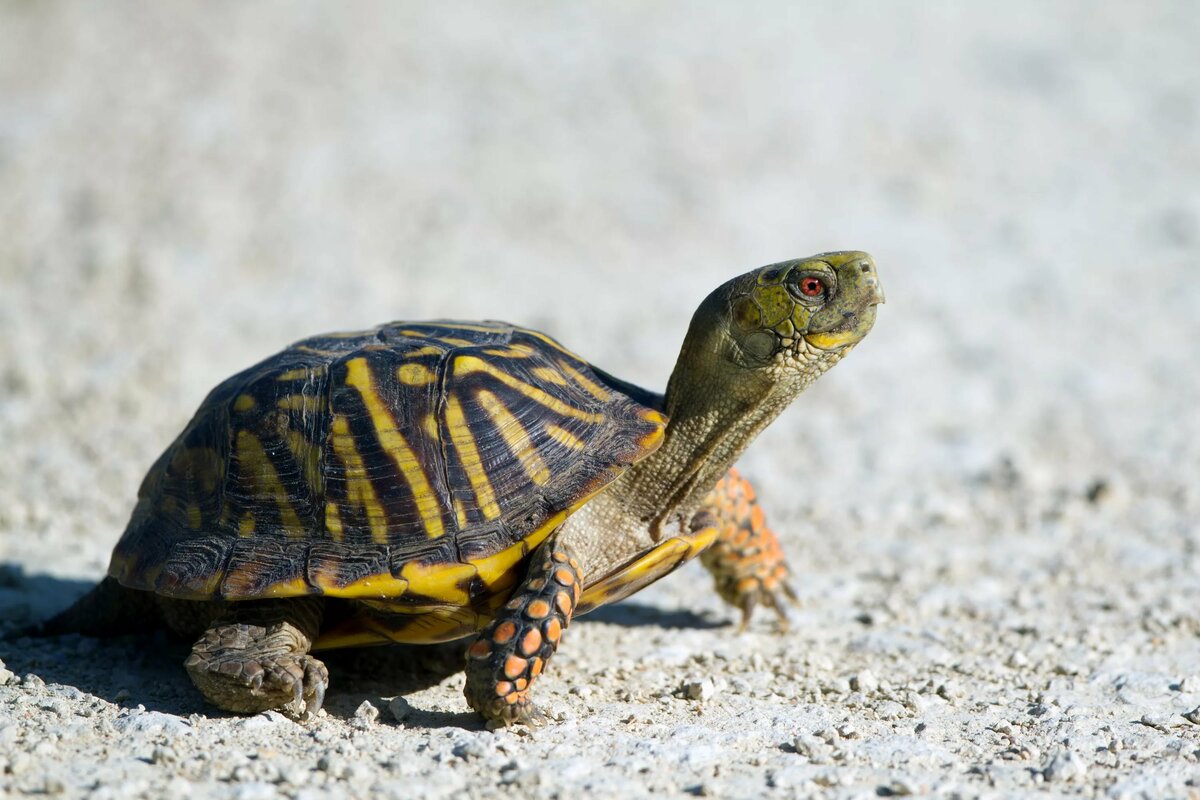 Правильно, ребята, черепахи там не живут. Черепахи водятся в теплых странах на юге. Там ярко светит солнце и бывает долгое жаркое лето. Когда тепло, черепахи ползают по земле, ищут и едят разные сочные растения.
Ребята, черепашка очень медлительная, неуклюжая. Почему она так медленно, тяжело, неуклюже двигается?

Правильно, ребята, потому что  панцирь тяжелый. У черепашки толстая кожа. С наступлением холодов черепахи забираются в норы, которые сами роют с помощью лап и спят там до весны. Ребята, а как вы думаете, что ест черепашка?

Черепаха ест капусту, морковку, одуванчики и любую сочную траву.
Вам бы хотелось иметь такого питомца?

А давайте, ребята, слепим из пластилина каждый себе черепашку. Но для начала, давайте приготовим к работе наши умелые ручки!
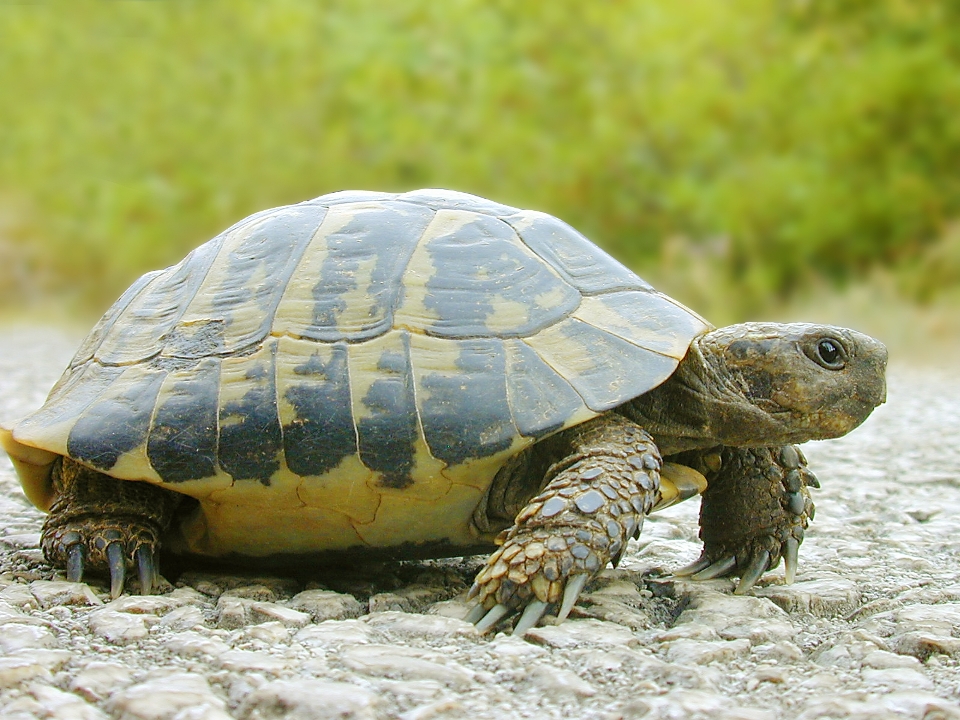 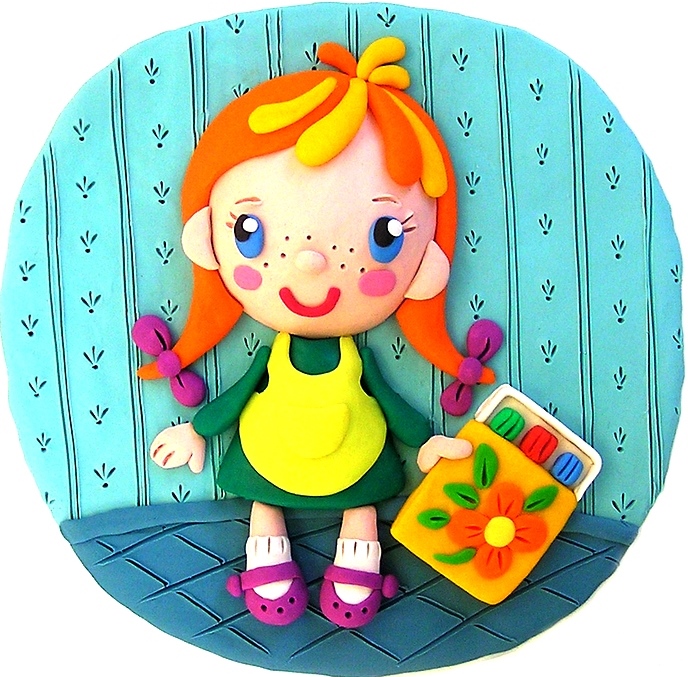 Черепашка, черепашка
В панцире живет.
(рука в кулачке лежит на столе)

Высунет головку
Обратно уберет.
(выставляется и убирается указательный палец)

Нам потребуются сегодня следующие материалы:

Пластилин
Стек
Доска для лепки
Выбирать для лепки можно все оттенки зеленого или коричневого. Также черепашка может быть и мультяшной, т.е. яркой и необычной. Скатайте шарики из кусочков, подготовленных для лепки панциря и всех остальных частей тела. Эти кусочки обязательно должны отличаться по оттенку, чтобы готовое изделие было более выразительным.
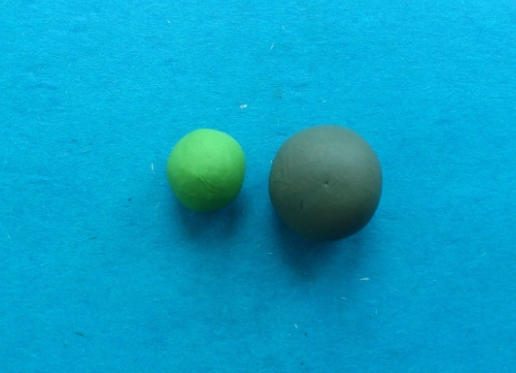 Придавите будущий панцирь к доске, затем пальцами придайте ему более овальную форму.

Поверните заготовку плоской стороной к себе, налепите коричневую или бежевую лепешку, на полученном брюшке создайте насечки.

Верните заготовку в исходное положение и нарисуйте на панцире сеточку.
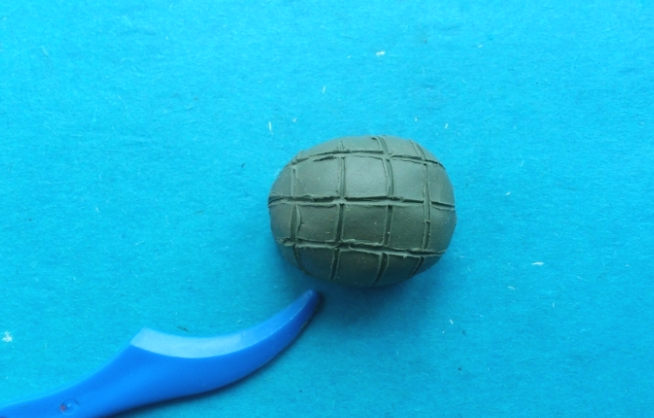 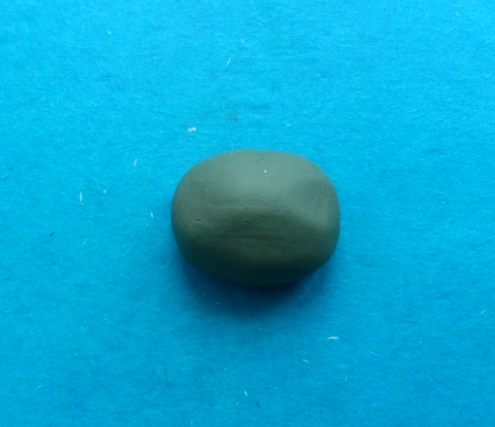 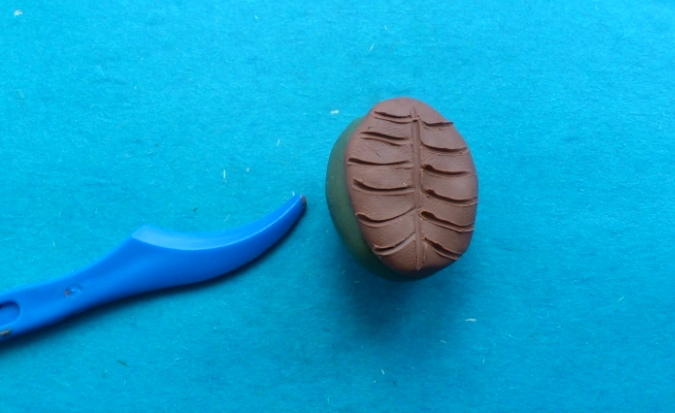 Более светлый кусочек поделите на порции для лапок, головы и хвоста и отдельно разомните.

Самый меньший кусочек превратите в остренький хвостик, четыре одинаковых по размеру – в плоские ласты, самый большой – вытяните в кругляшку.
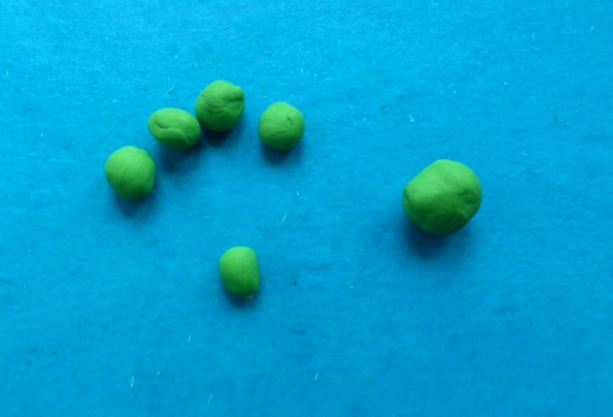 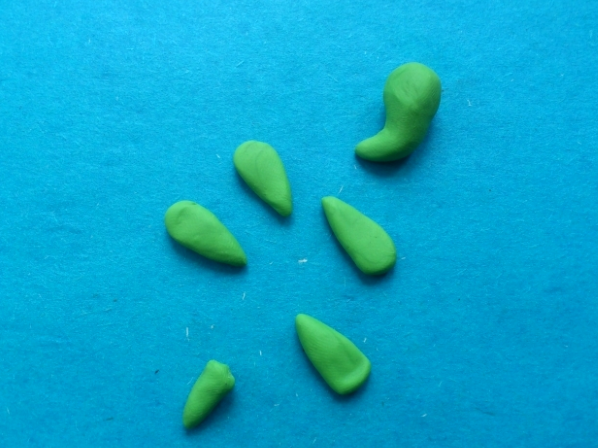 Прикрепите лапки и хвостик к нижней части панциря – брюшку.

Впереди прикрепите голову, добавьте глазки и заставьте черепашку улыбаться.
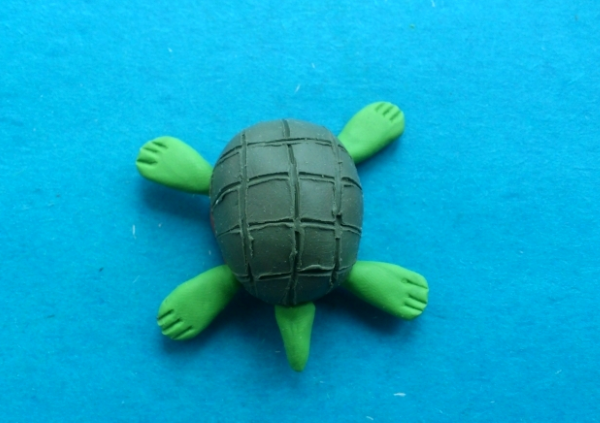 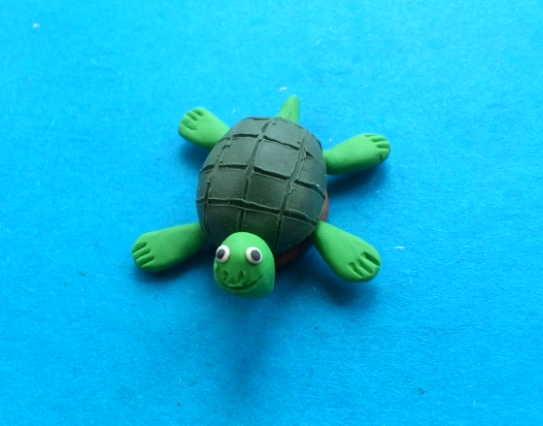 Вот такая милая мордашка подарит положительные эмоции. Черепашку из пластилина сделать вовсе несложно, правда ,ребята? До новых встреч, ребята!
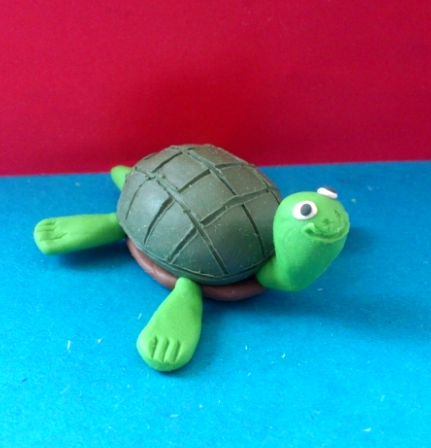 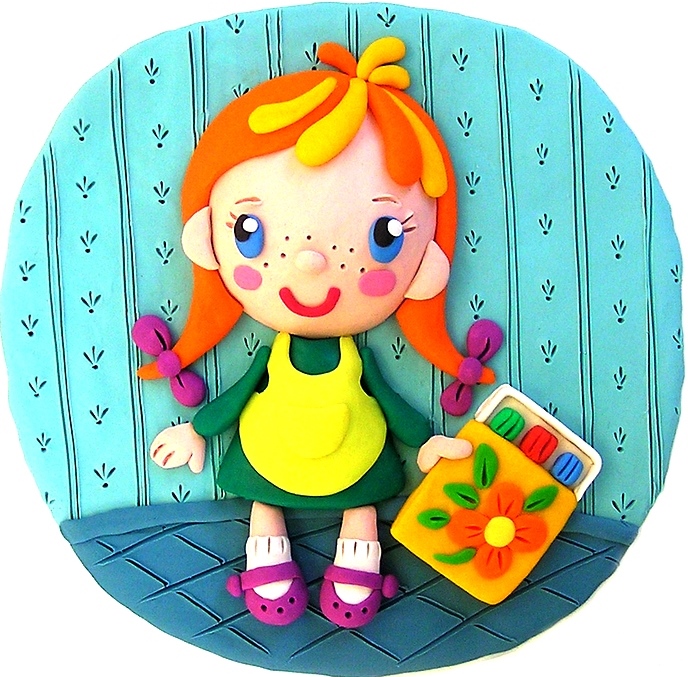 Желаю творческих успехов!
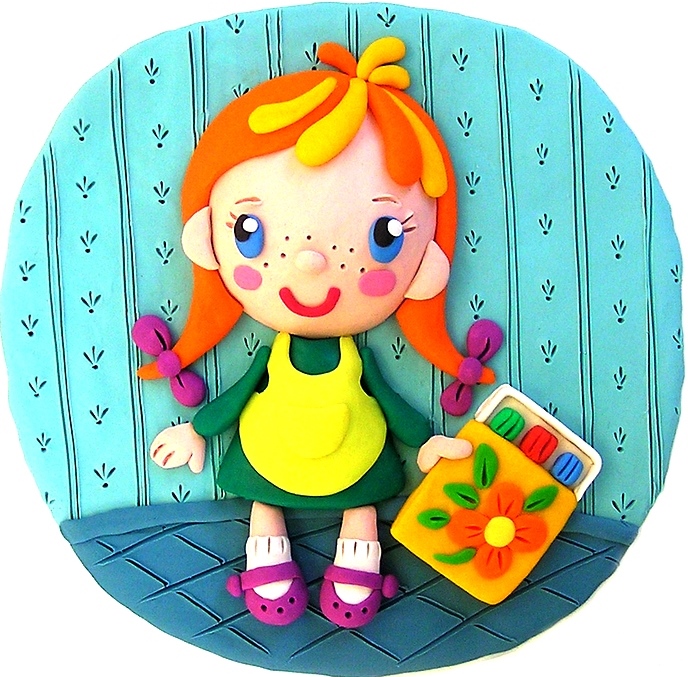